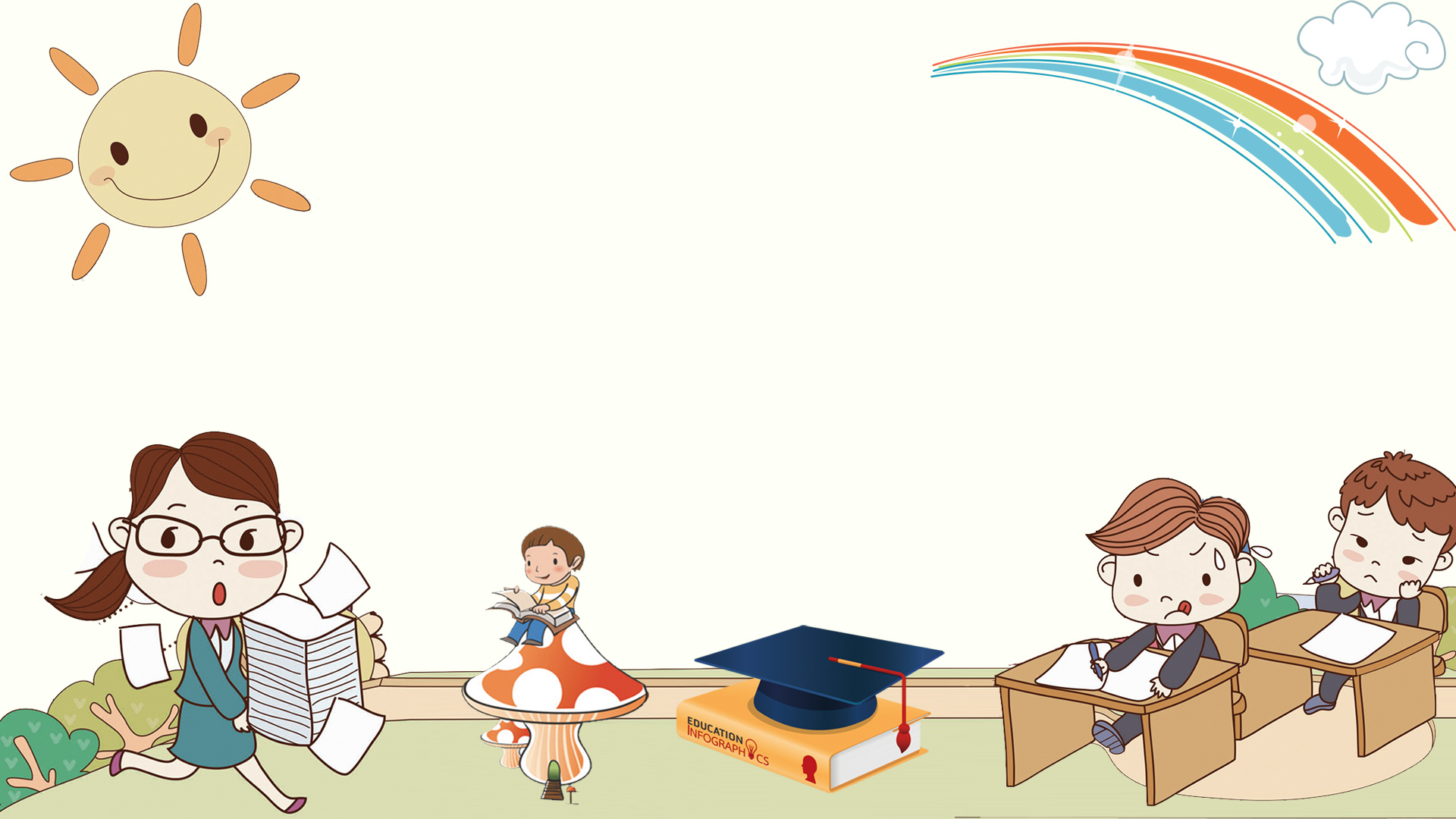 CHÀO MỪNG QUÝ THẦY CÔ!
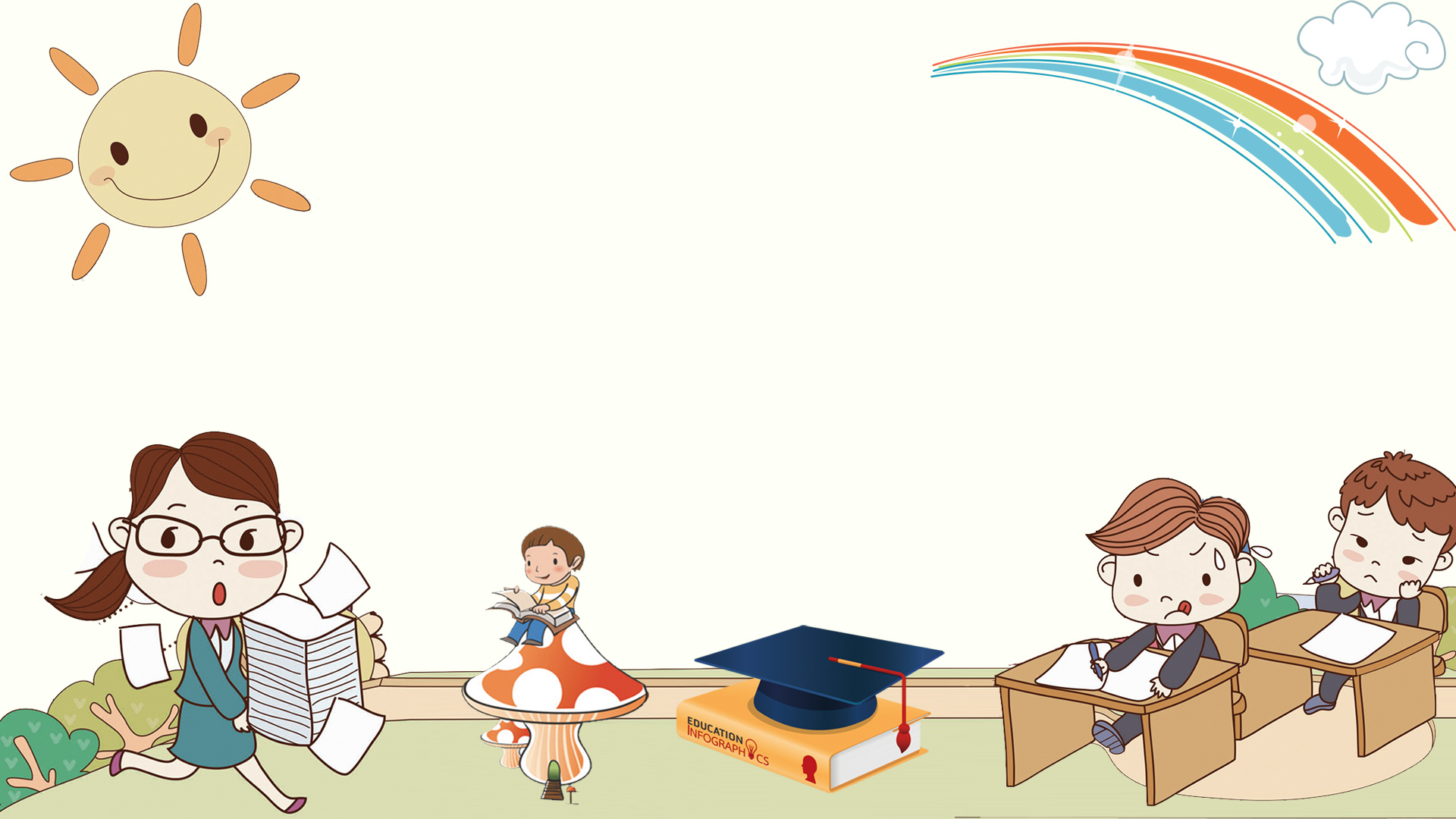 KHỞI ĐỘNG:
Em hãy chia sẻ hiểu biết của bản thân về :
Kĩ năng nói và nghe khi thảo luận một vấn đề.
Em có mong muốn biết thêm điều gì về kĩ năng này nữa không ?
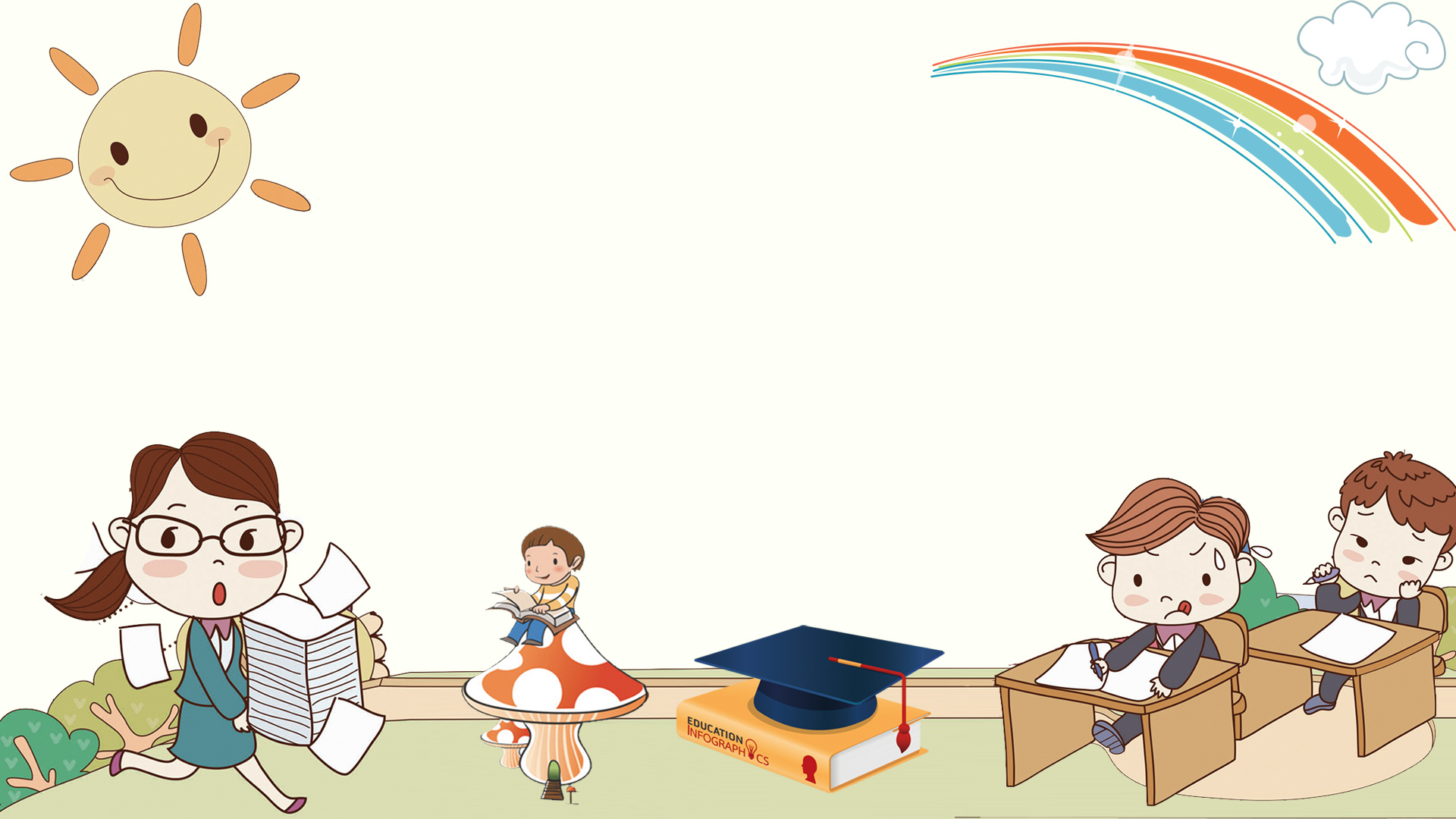 GỢI Ý
Trước khi nói cần xác định các yếu tố: Đề tài của bài nói là gì? Mục đích nói? Người nghe là ai? Họ mong chờ điều gì từ bài nói? Thời gian nói bao lâu? Dự kiến câu trả lời từ phản hồi của các bạn…
Rèn kĩ năng nói: Làm chủ được bài nói, luyện cho nhuyễn, thực hiện bằng dàn ý đã chuẩn bị, kết hợp trình chiếu, các phương tiện phi ngôn ngữ,…
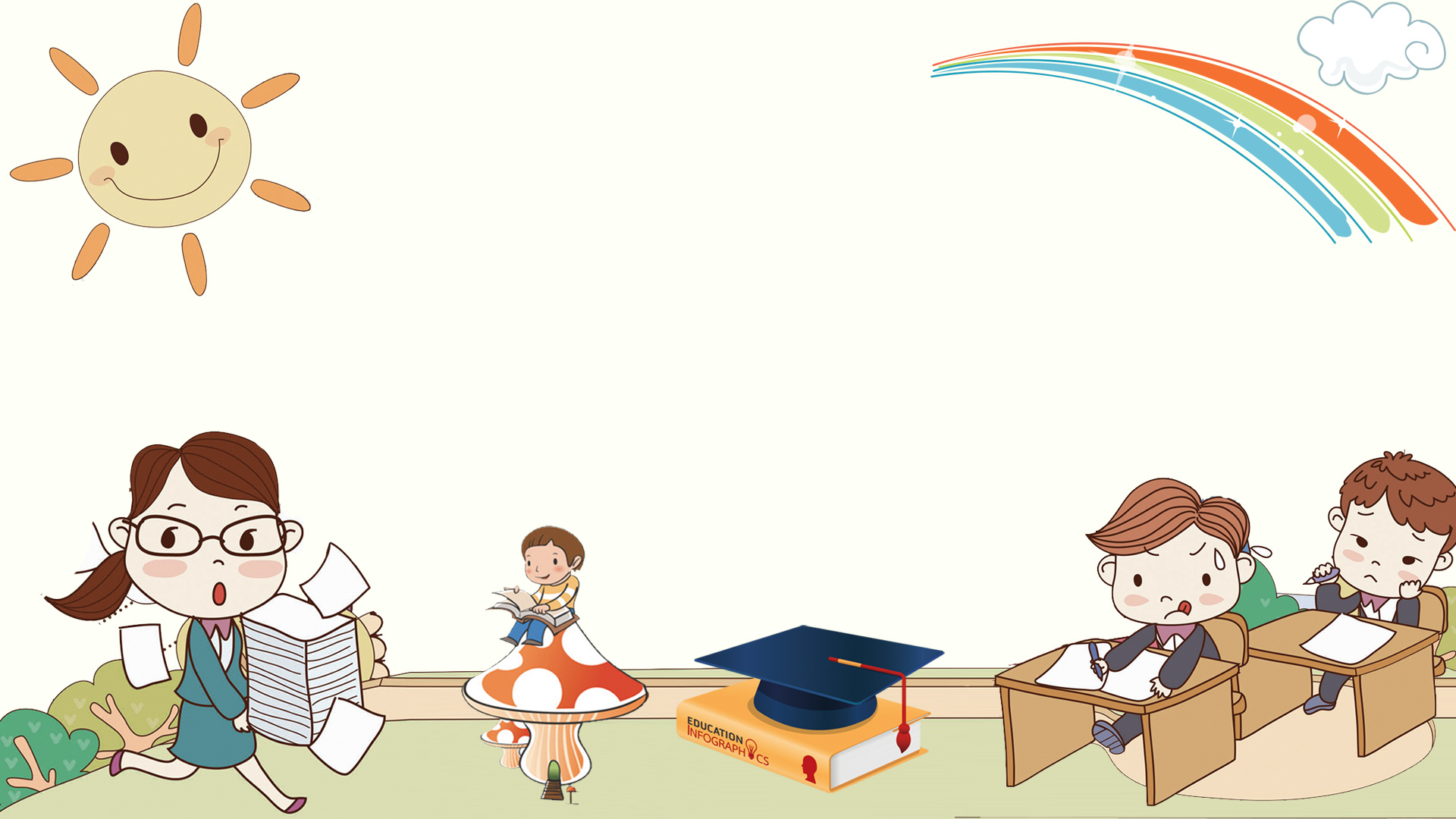 Bài 1: THƯƠNG NHỚ QUÊ HƯƠNG
Tiết 13: Nói và nghe:
THẢO LUẬN VỀ MỘT VẤN ĐỀ 
ĐÁNG QUAN TÂM TRONG ĐỜI SỐNG
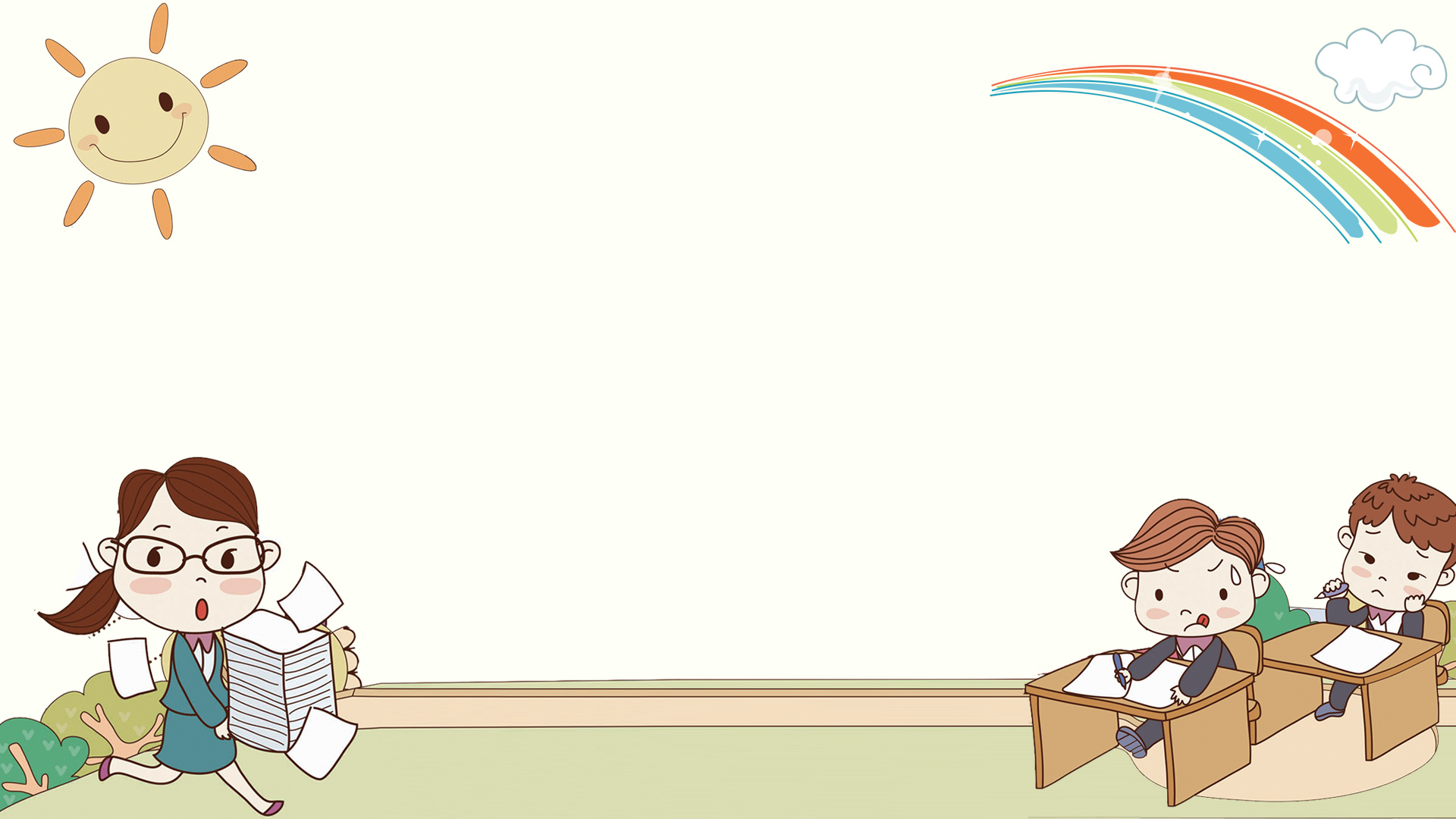 Hình thành 
kiến thức
1
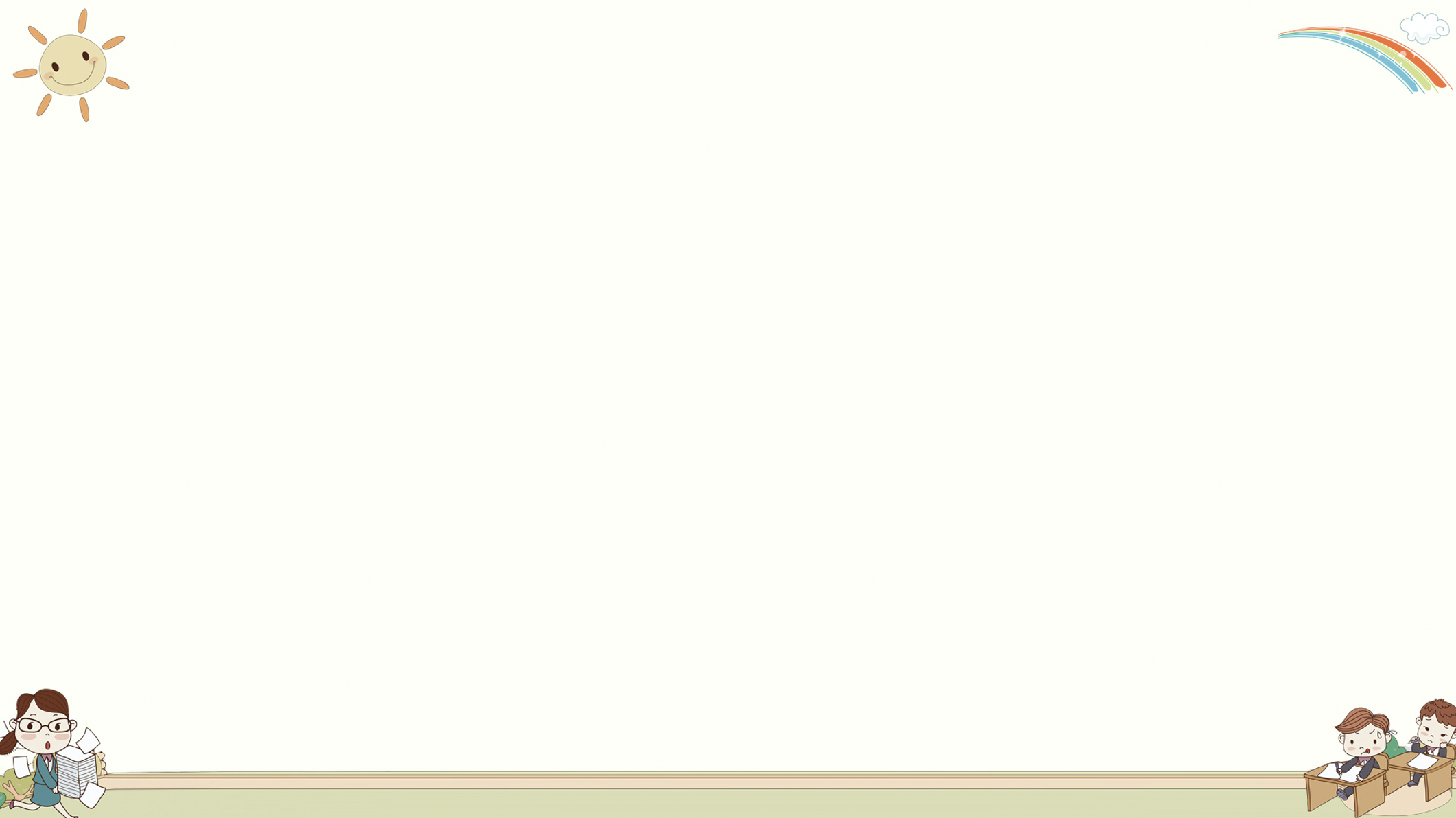 Bước 1: Chuẩn bị
Bước 2: Thảo luận
Thành lập nhóm 
Xác định đề tài 
Thống nhất đề tài, mục tiêu, thời gian thảo luận 
Chuẩn bị nội dung thảo luận.
Thảo luận trong nhóm nhỏ 
Thảo luận giữa các nhóm trong lớp
Bước 3: 
Rút kinh nghiệm
Suy ngẫm
Rút kinh nghiệm
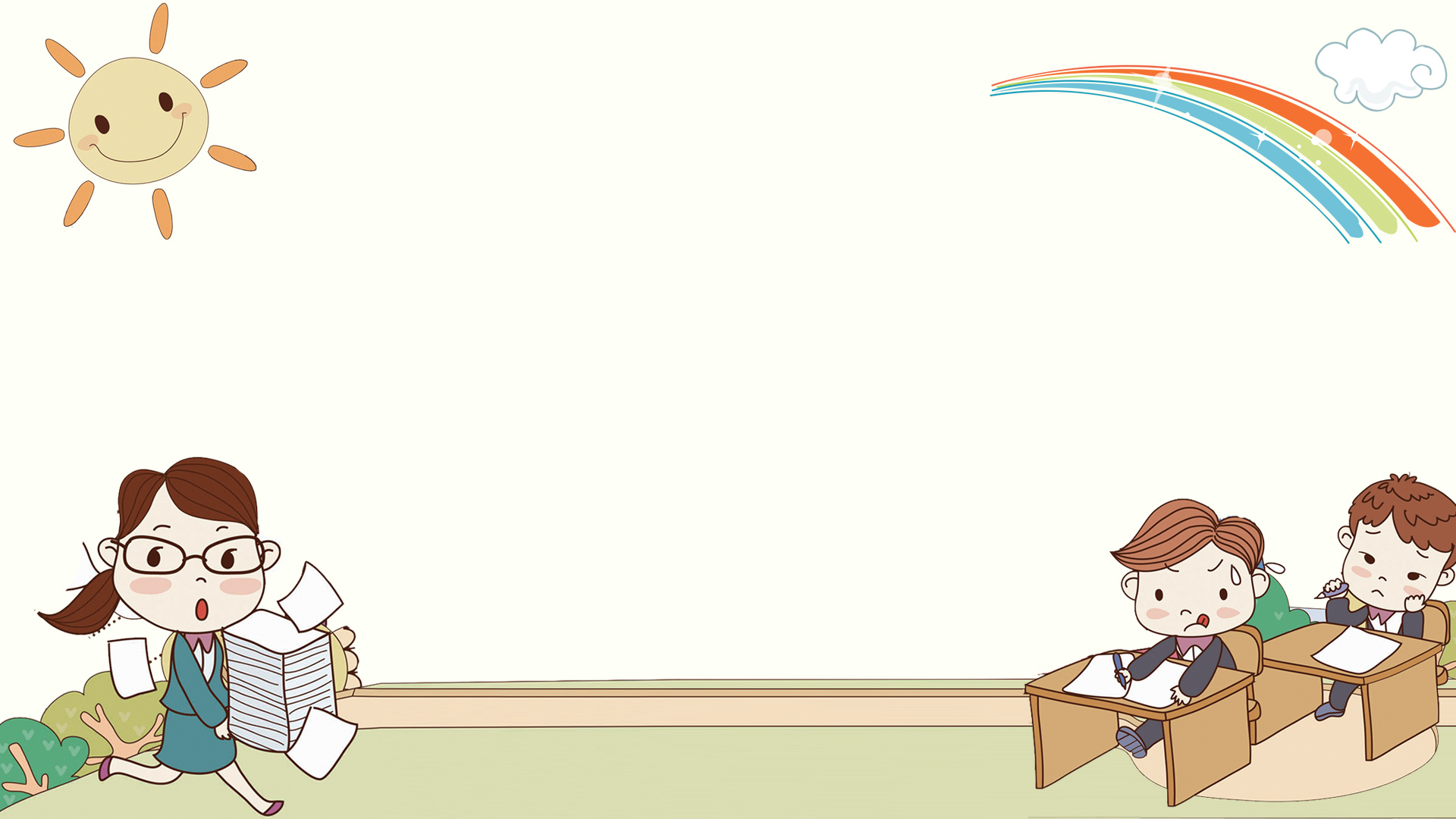 Luyện tập và
 vận dụng
2
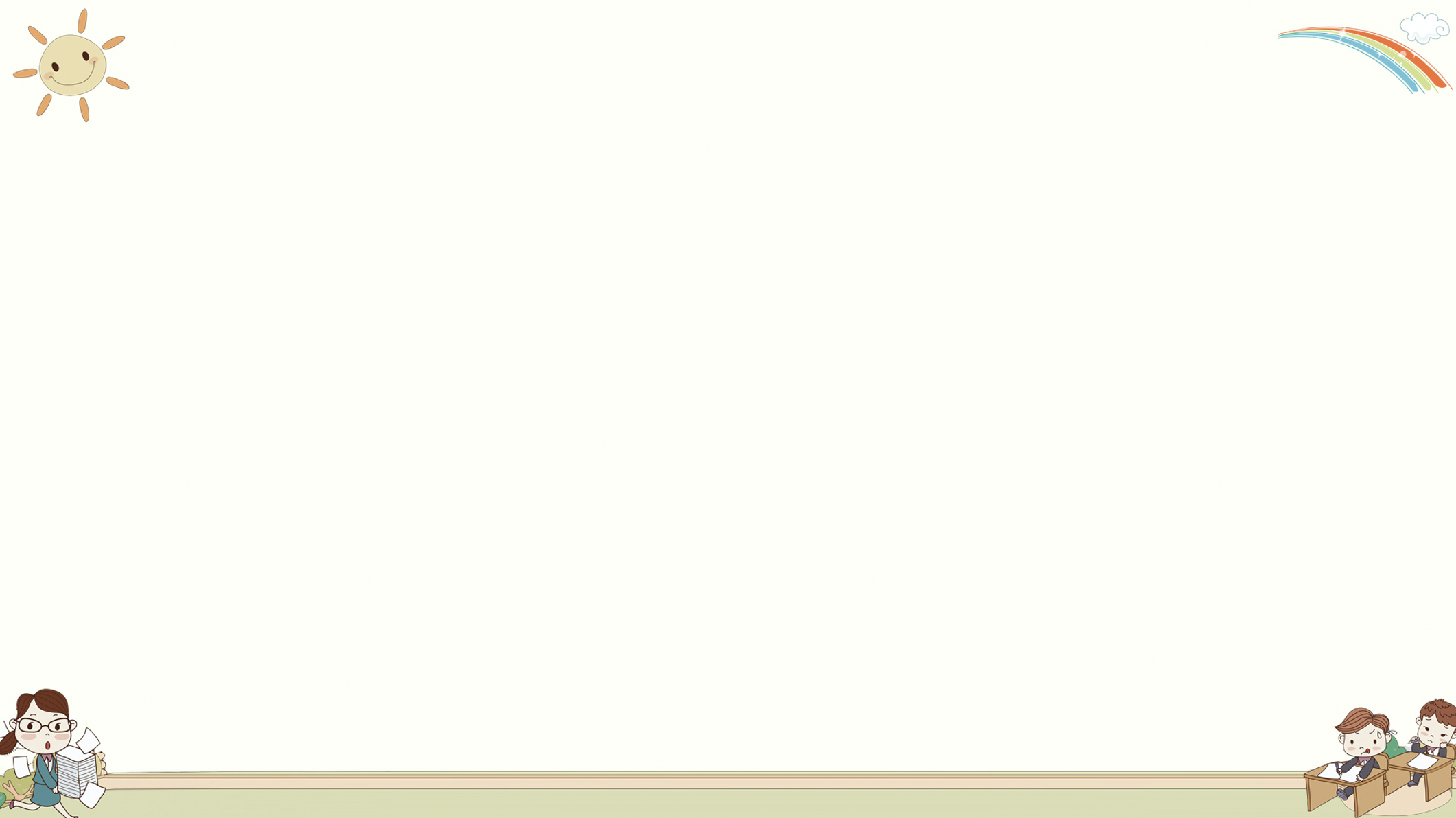 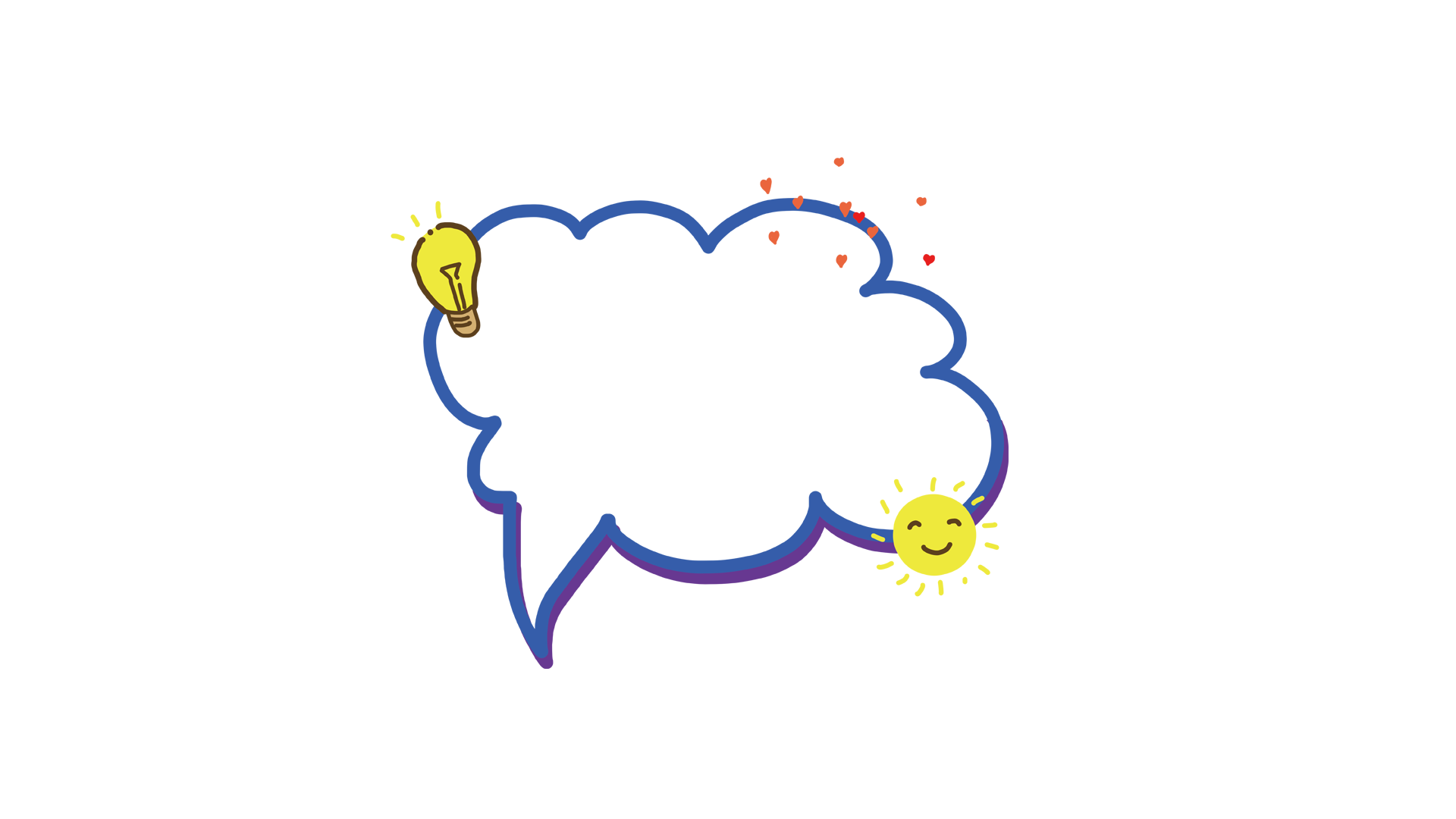 Bước 1: Chuẩn bị
Mỗi HS liệt kê hai đề tài mà 
      em quan tâm và chia sẻ trong nhóm. 
Nhóm thống nhất chọn một đề tài
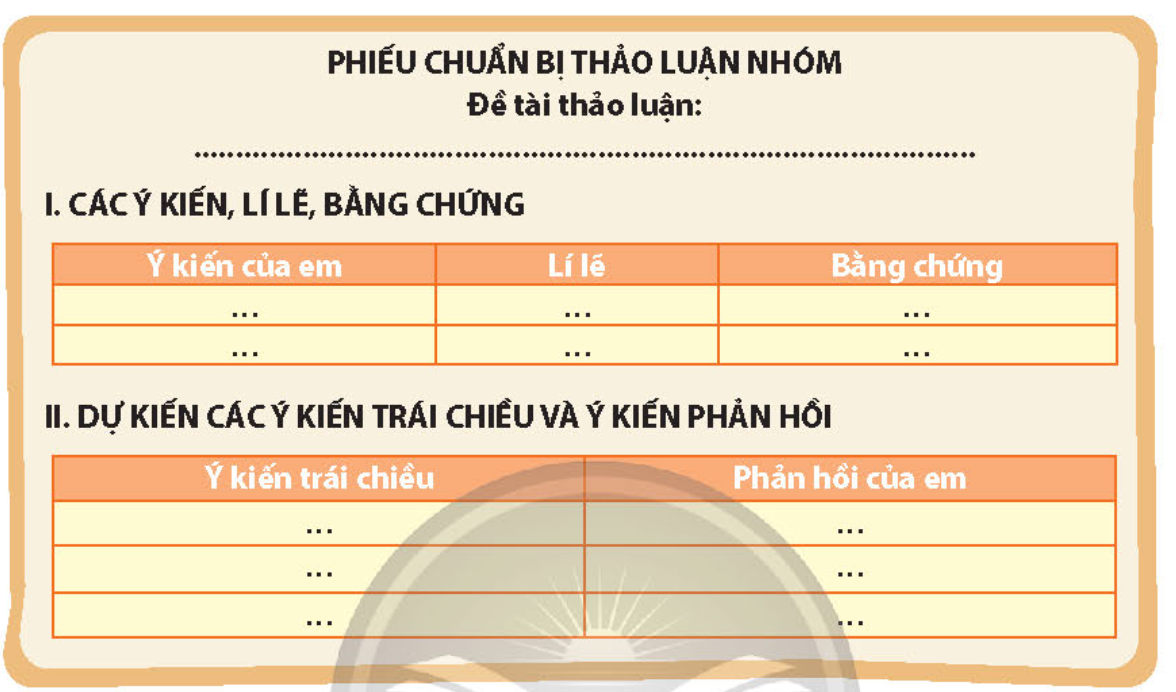 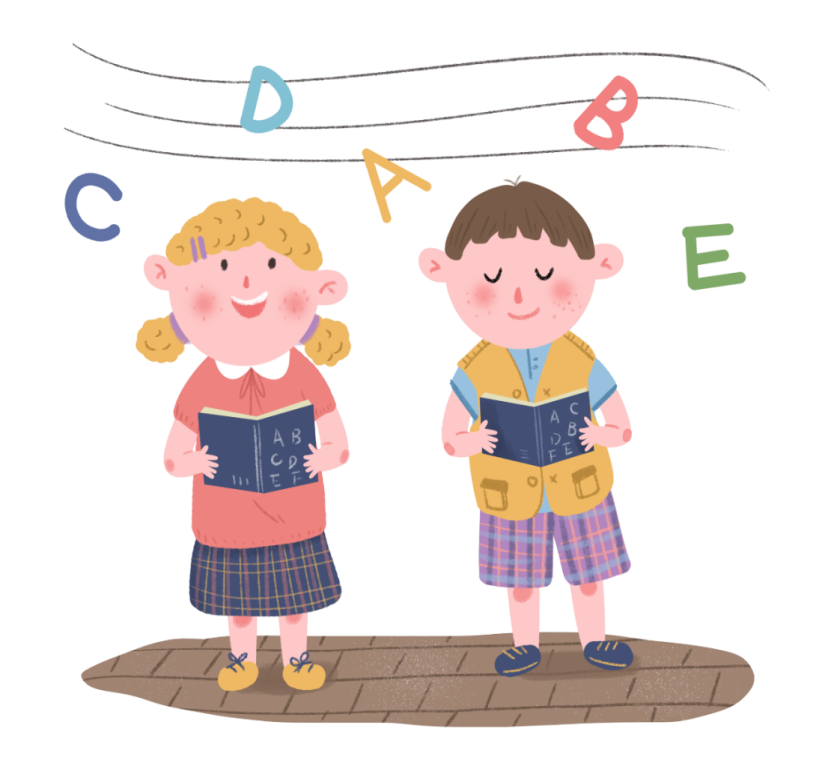 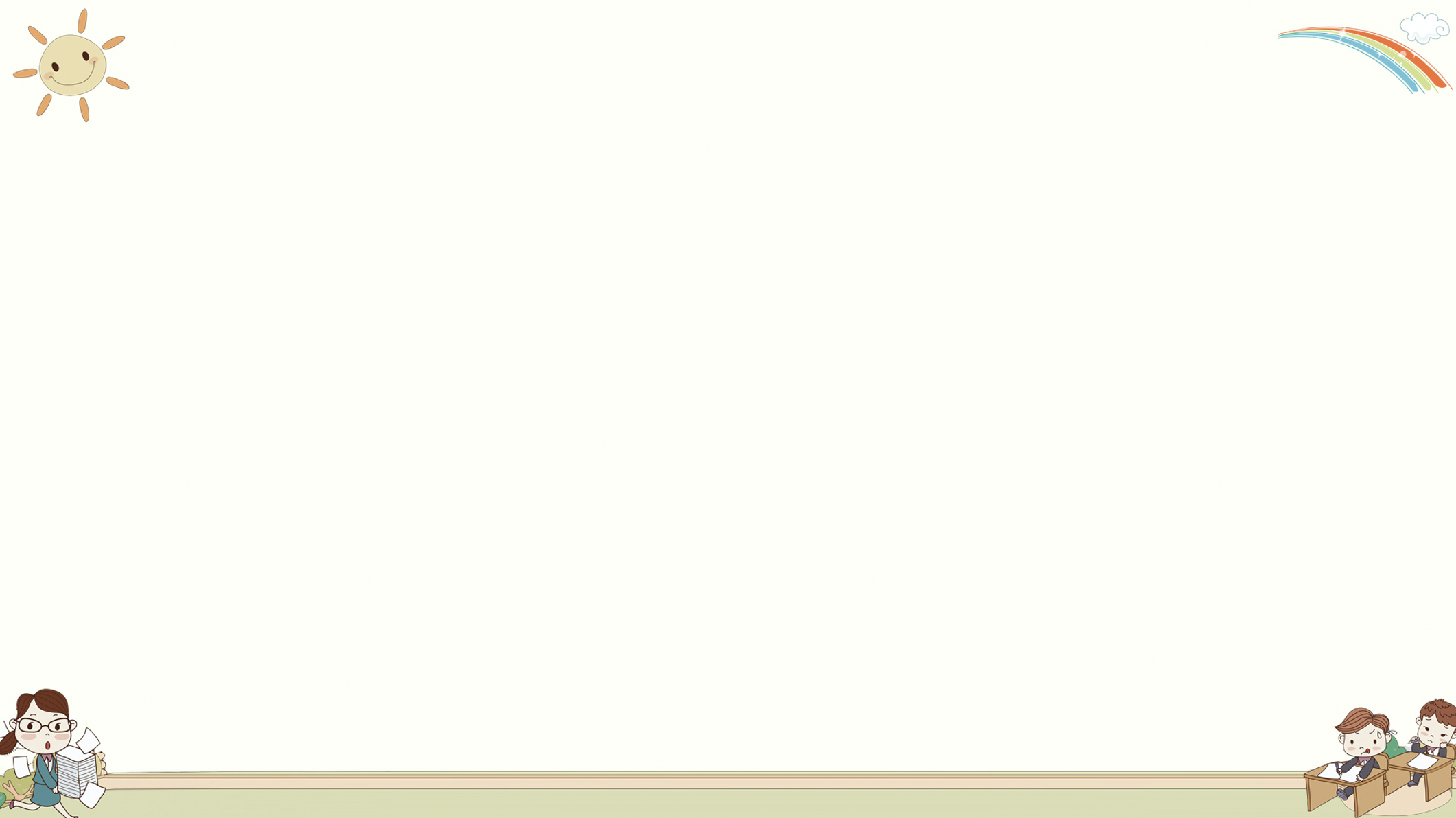 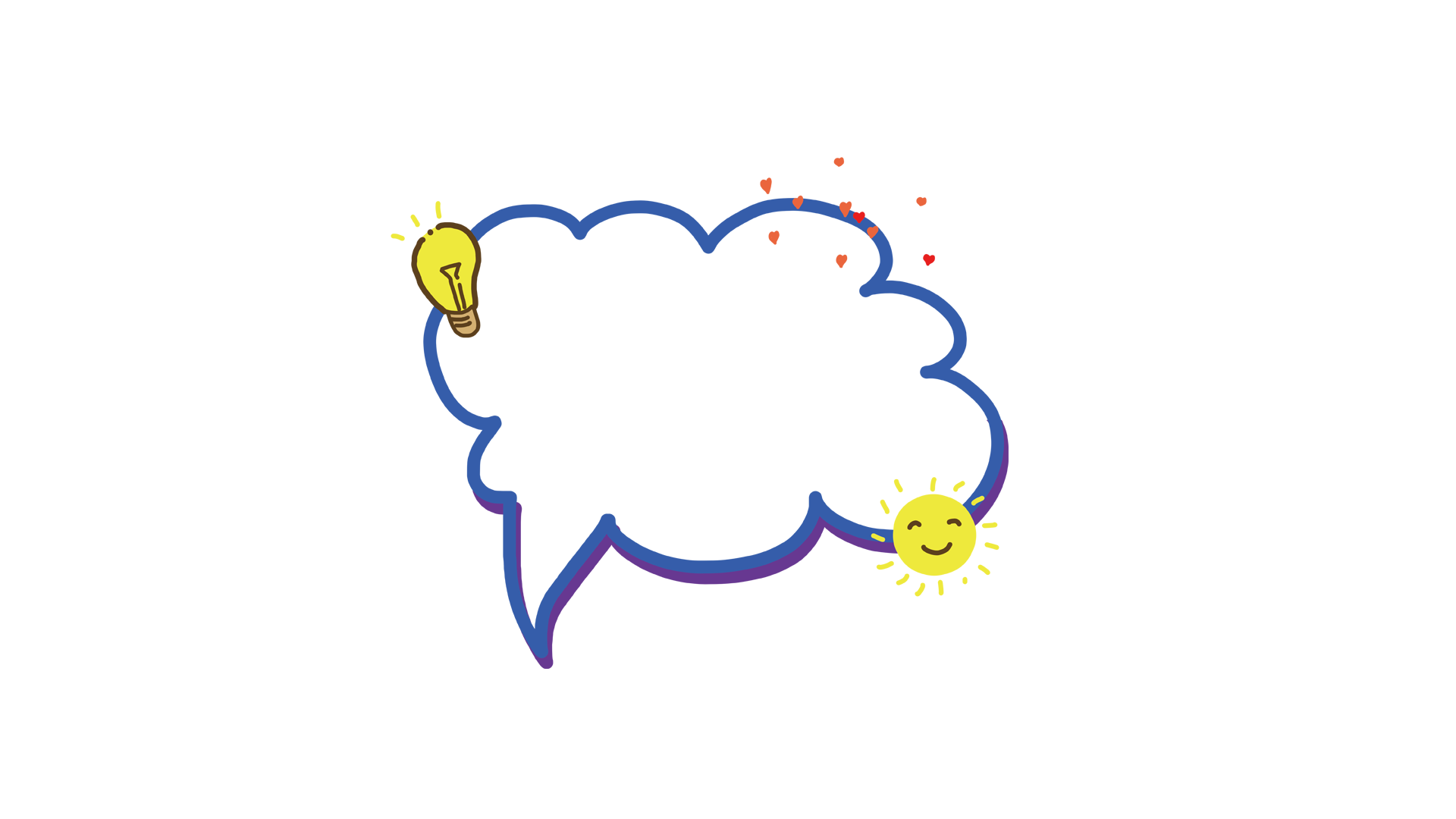 Bước 2: Thảo luận
Thảo luận trong nhóm nhỏ 
Nhóm trưởng điều hành nhóm thảo luận
Thư kí ghi chép dựa trên mẫu phiếu học tập số 3.
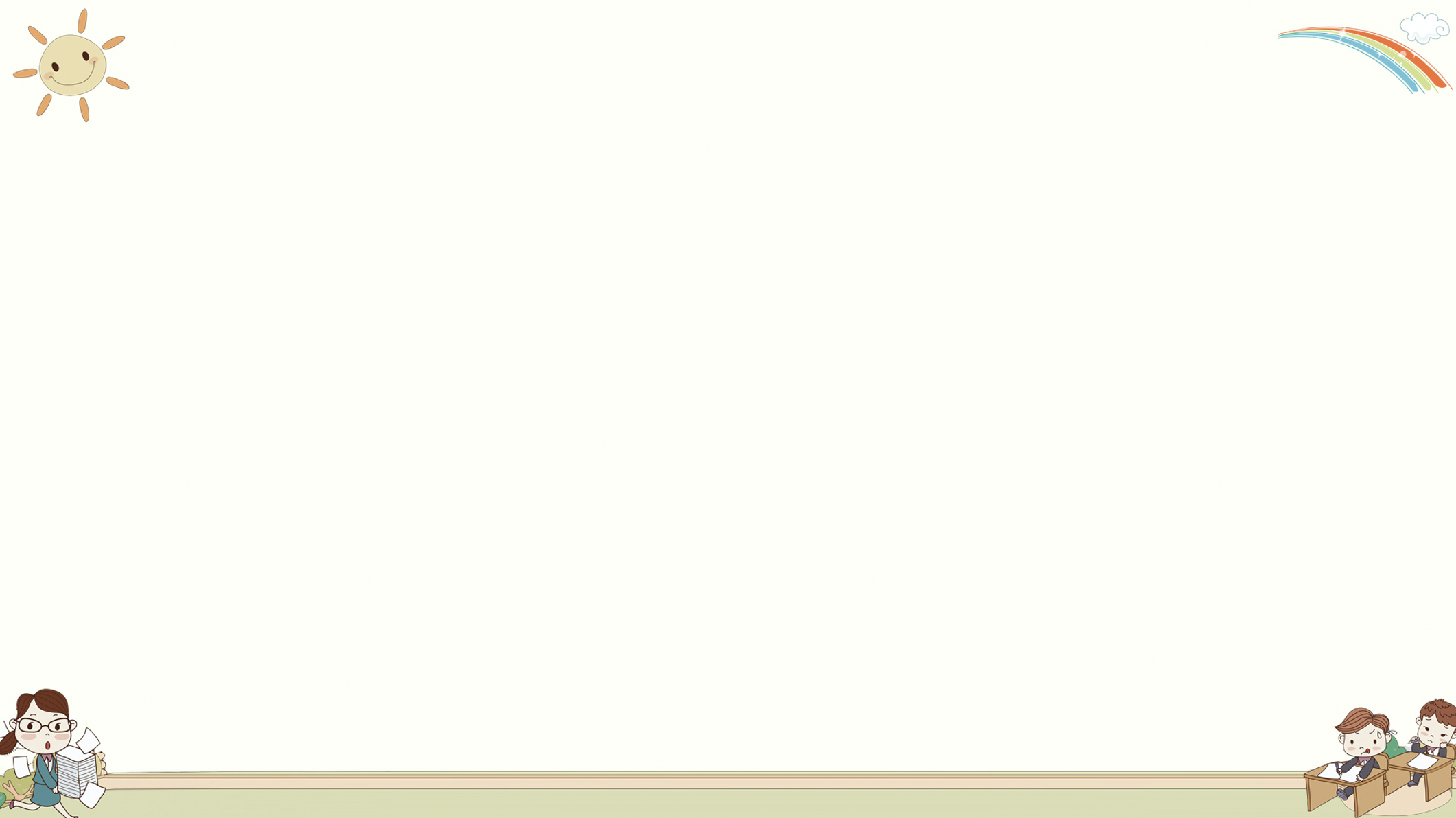 Bước 2: Thảo luận
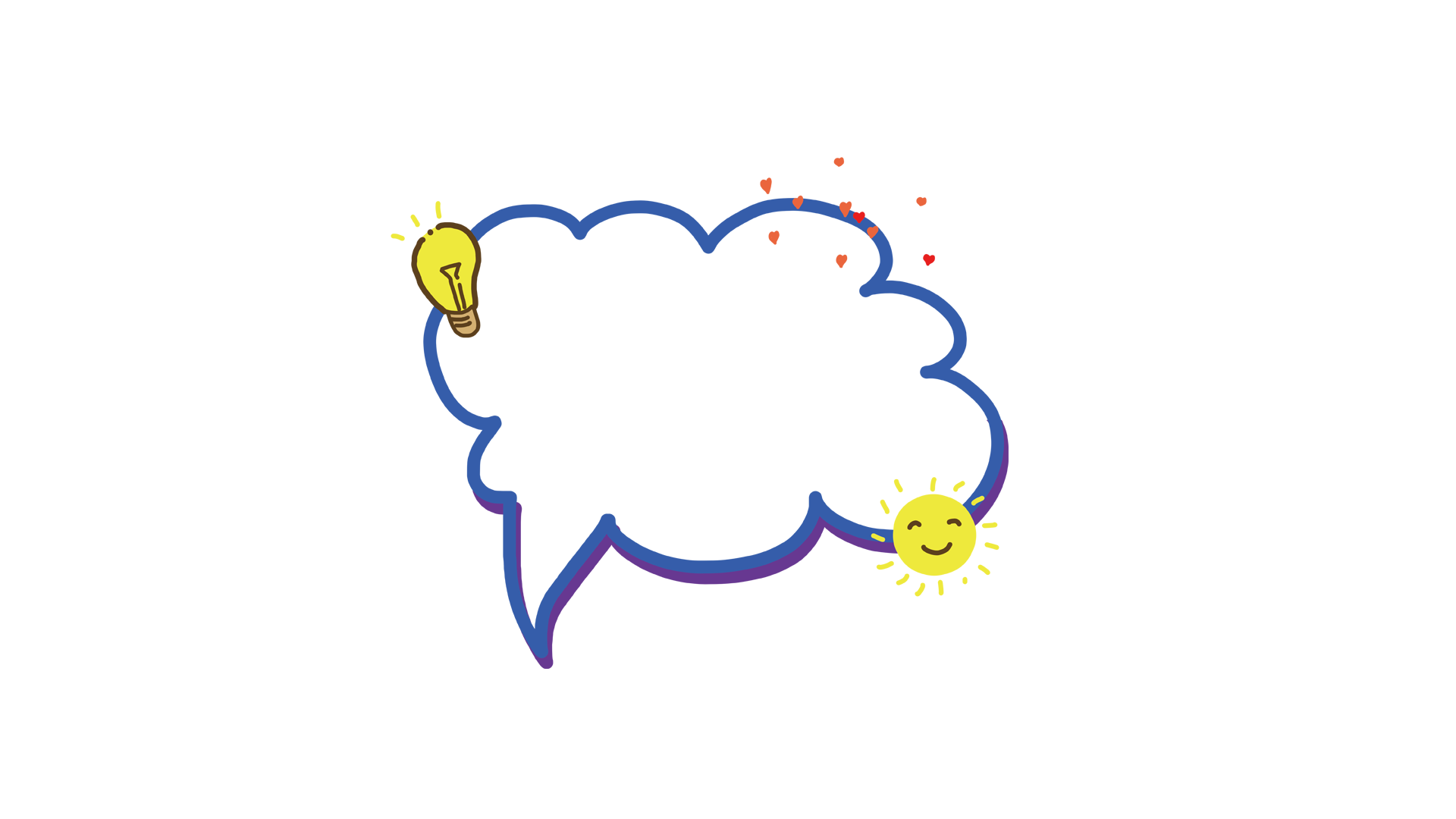 Thảo luận giữa các nhóm
Mỗi nhóm cử người đại diện trình bày.
Một bạn sắm vai điều hành buổi tọa đàm.
Dựa vào bảng kiểm để nhận xét, đánh giá.
Buổi tọa đàm: 
NHỮNG VẤN ĐỀ ĐÁNG QUAN TÂM TRONG ĐỜI SỐNG
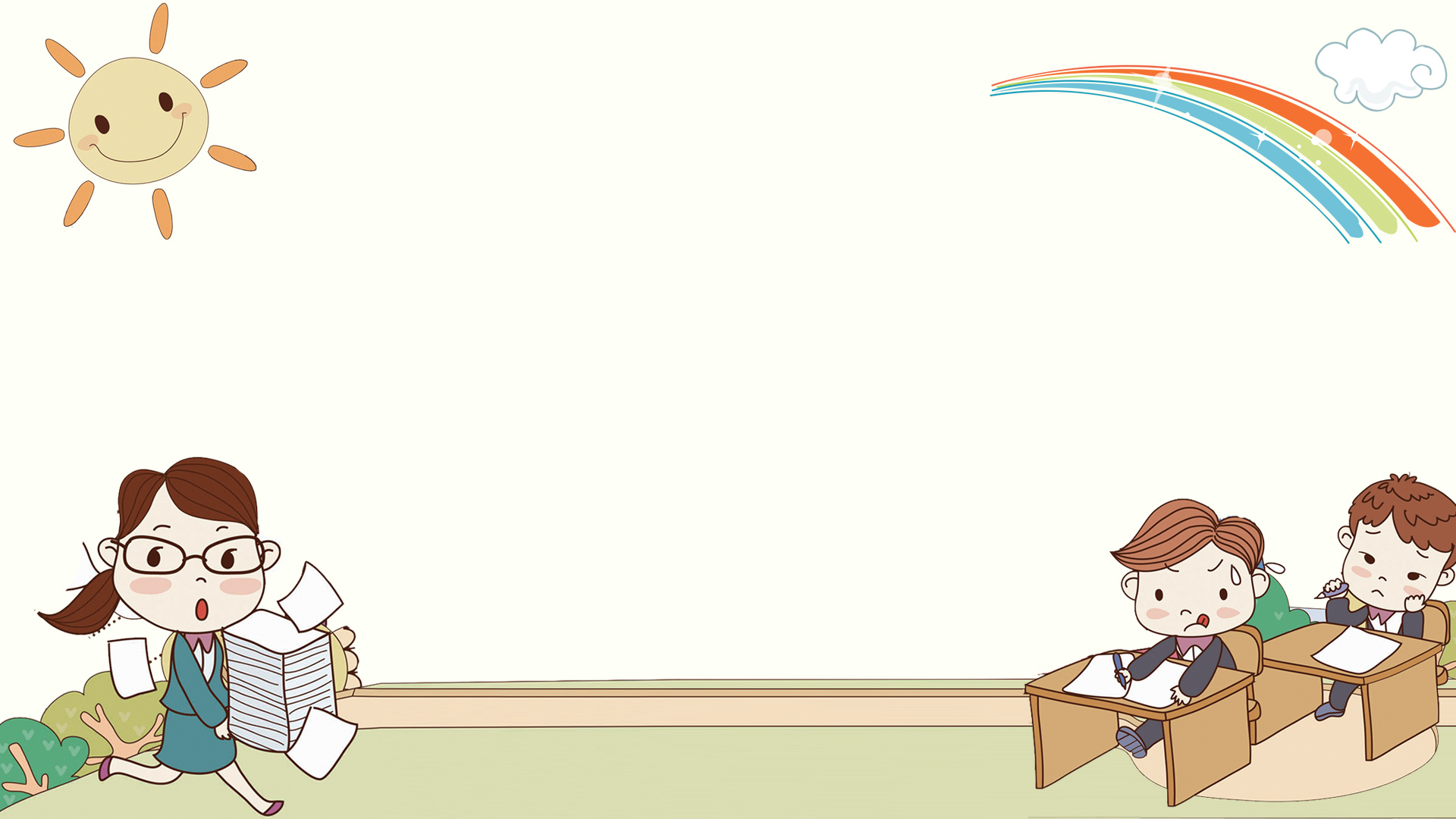 Bước 3: 
Rút kinh nghiệm
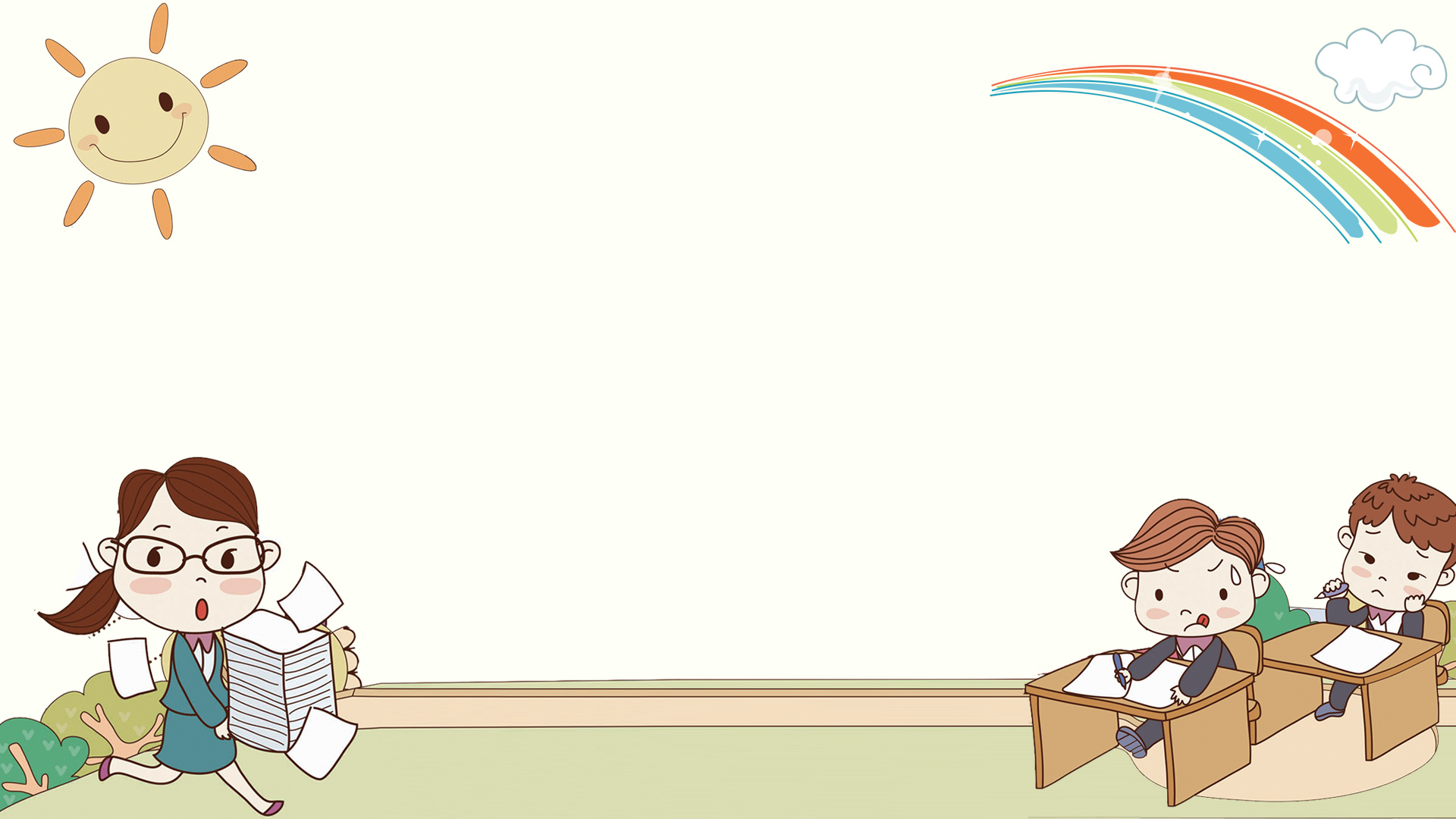 Rút kinh nghiệm
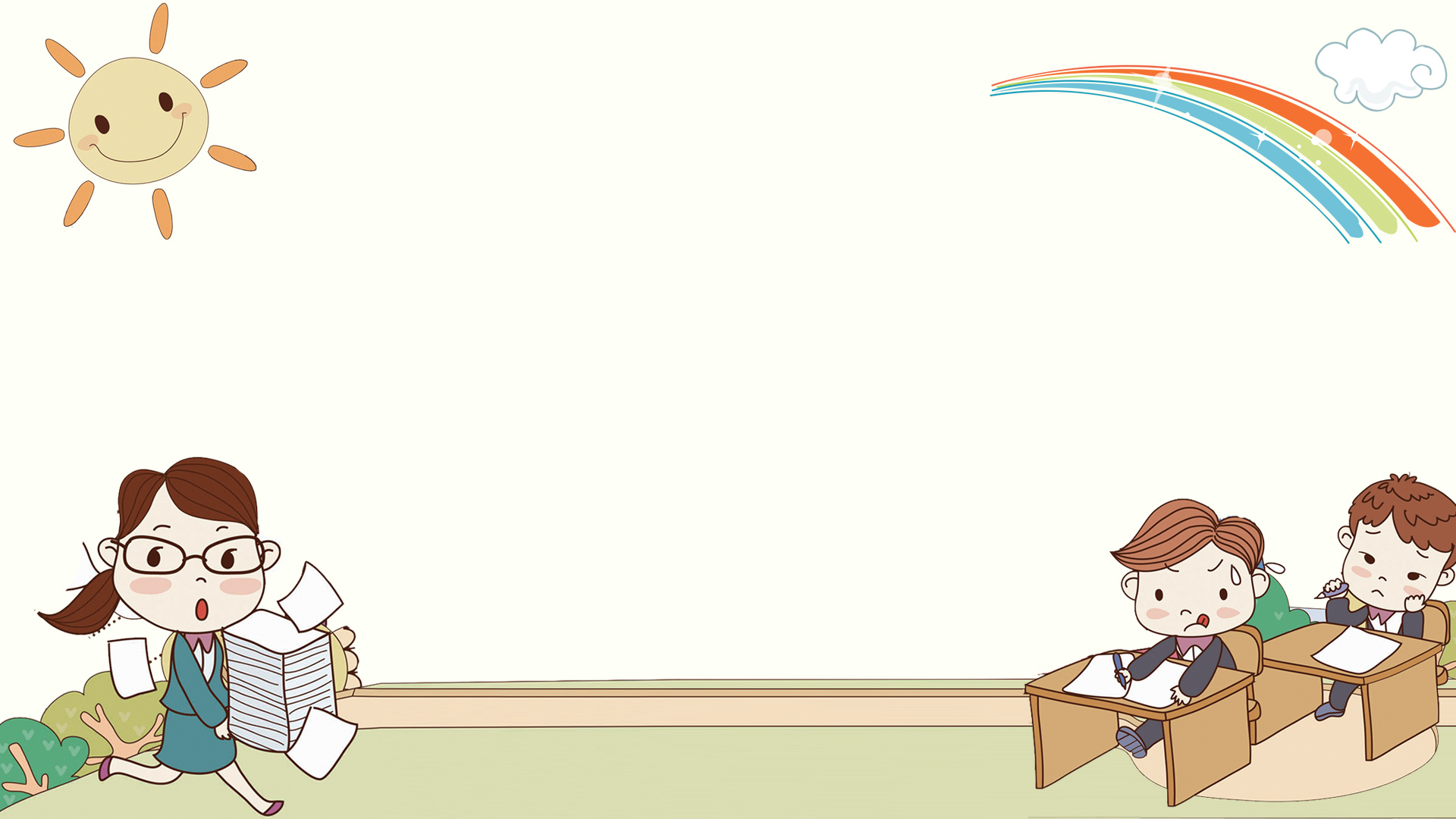 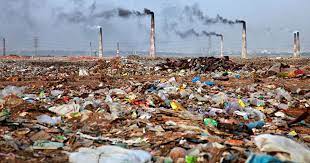 VẬN DỤNG
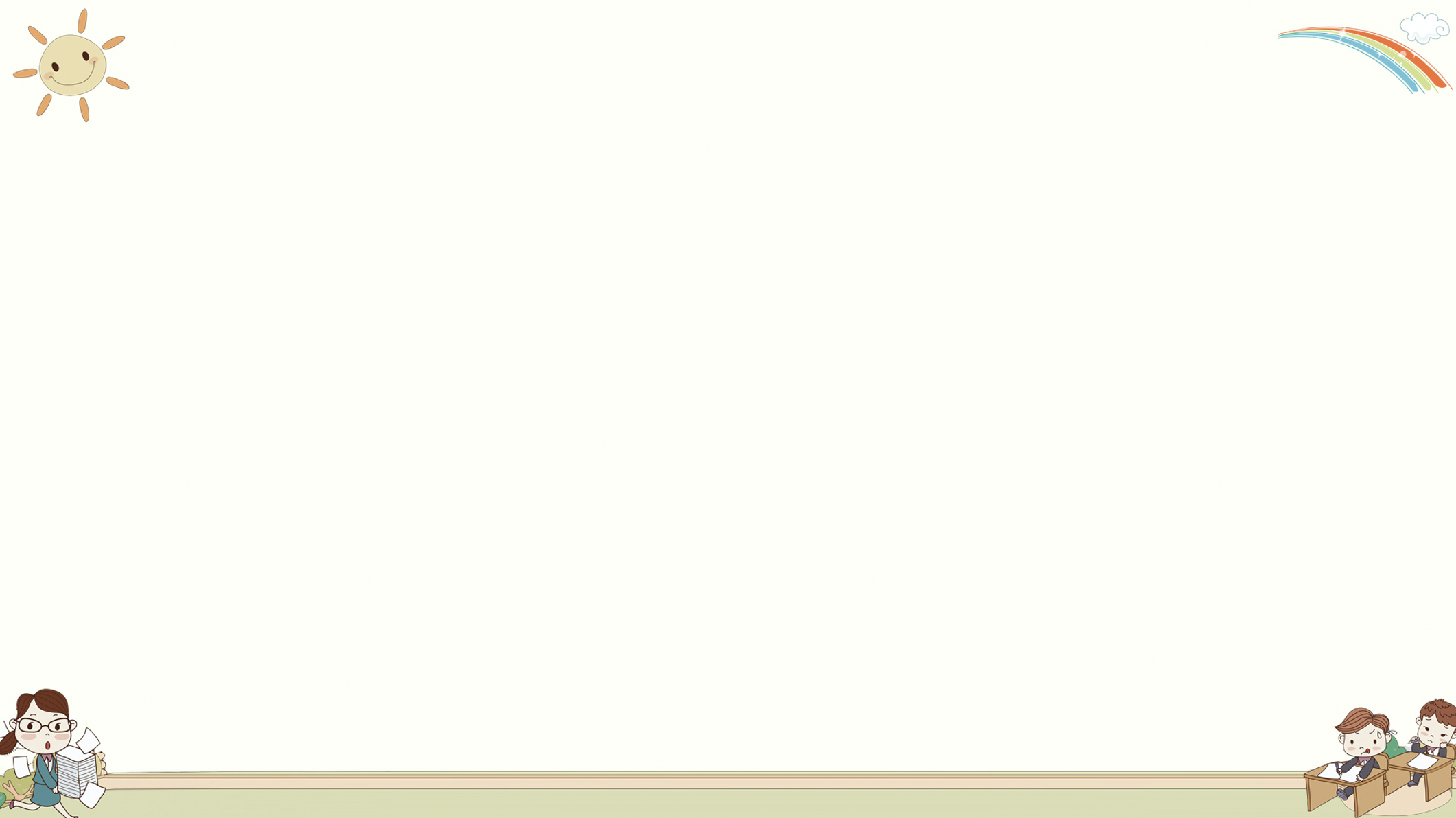 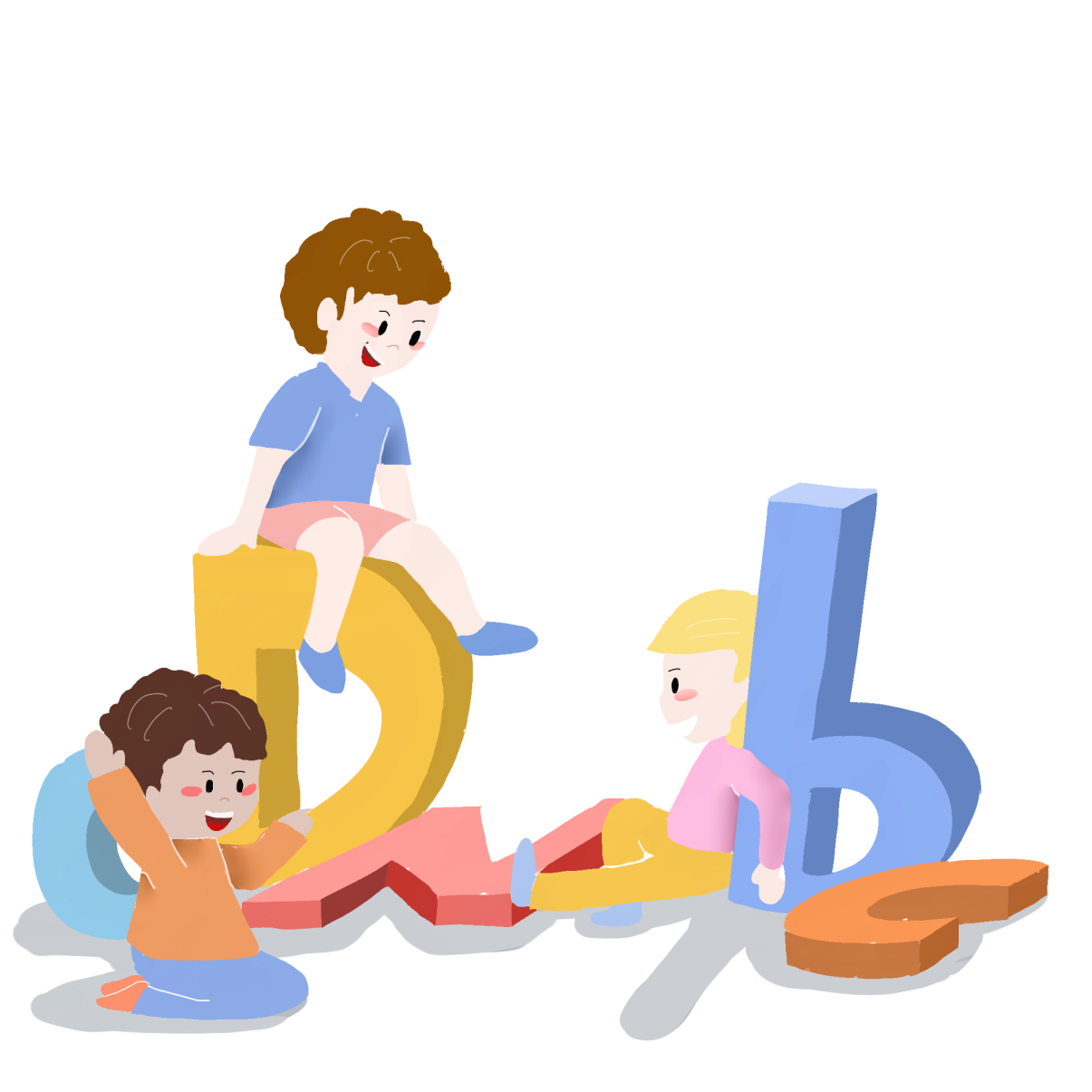 Liệt kề một số vấn đề  trong đời sống ở địa phương đáng quan tâm hiện nay.
Câu 2
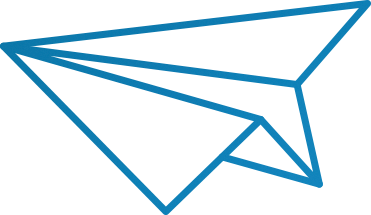 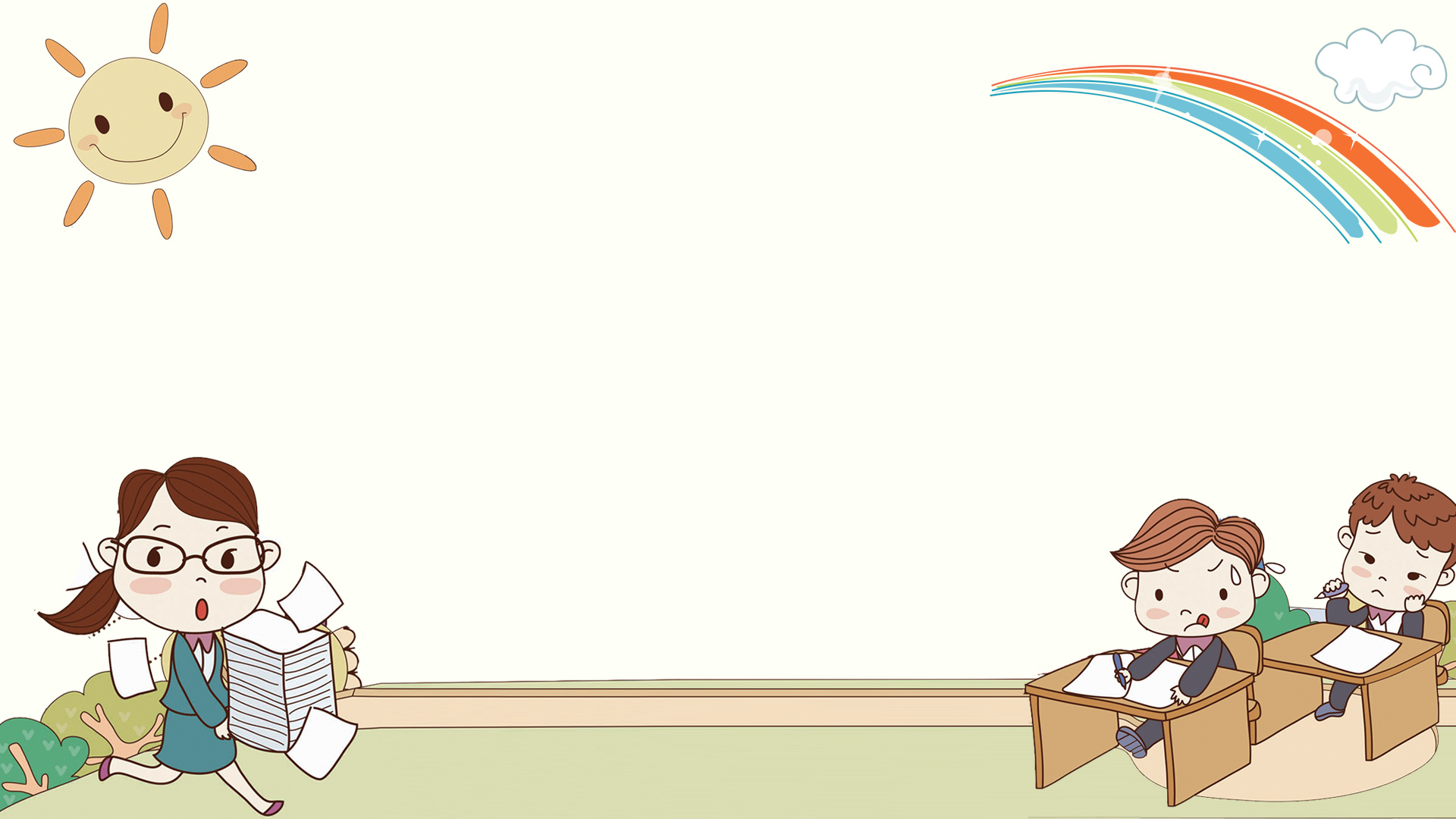 HƯỚNG DẪN VỀ NHÀ
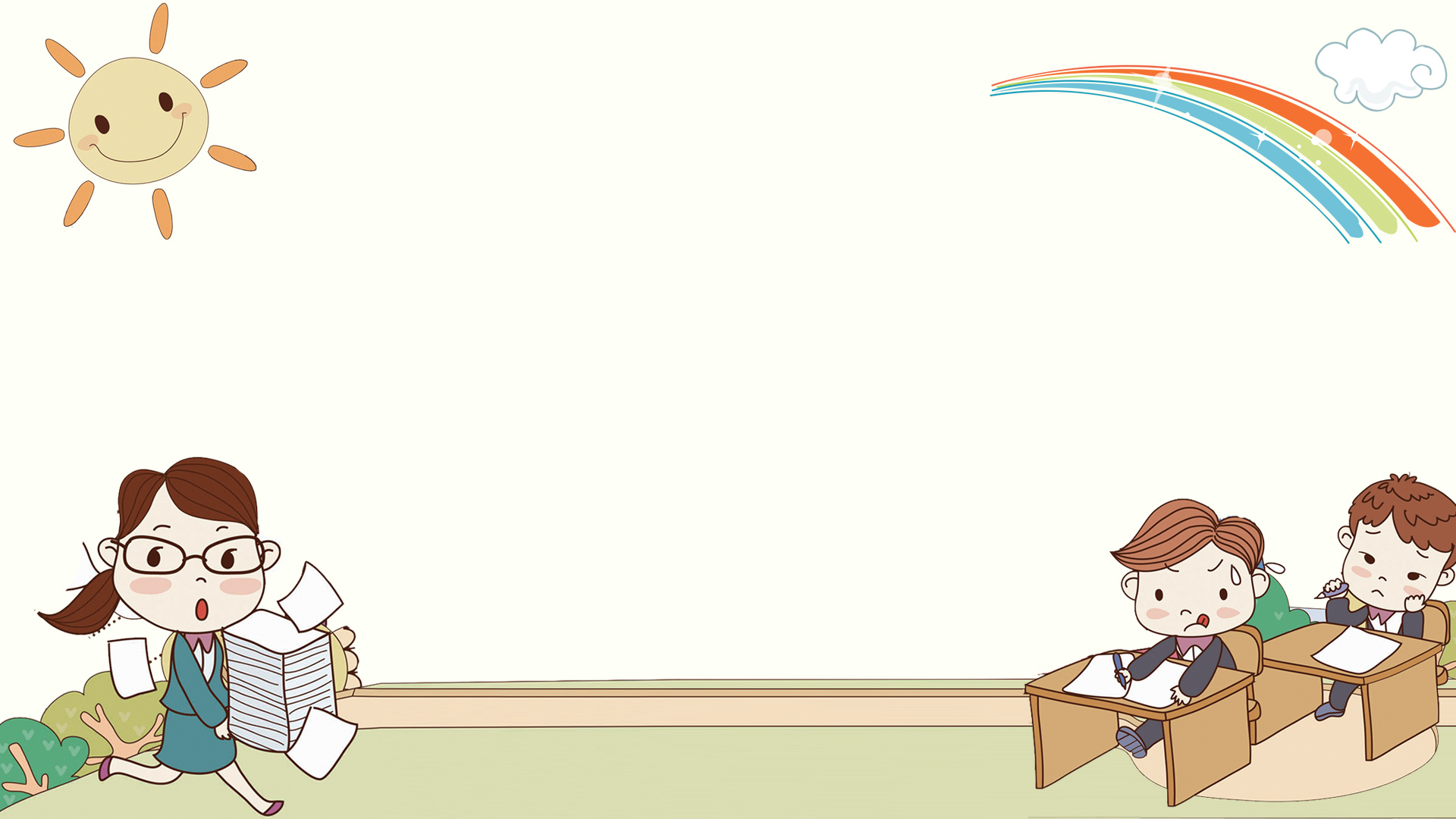